Проектная работа 7 «Б» класса
Найдина Н.Ф.
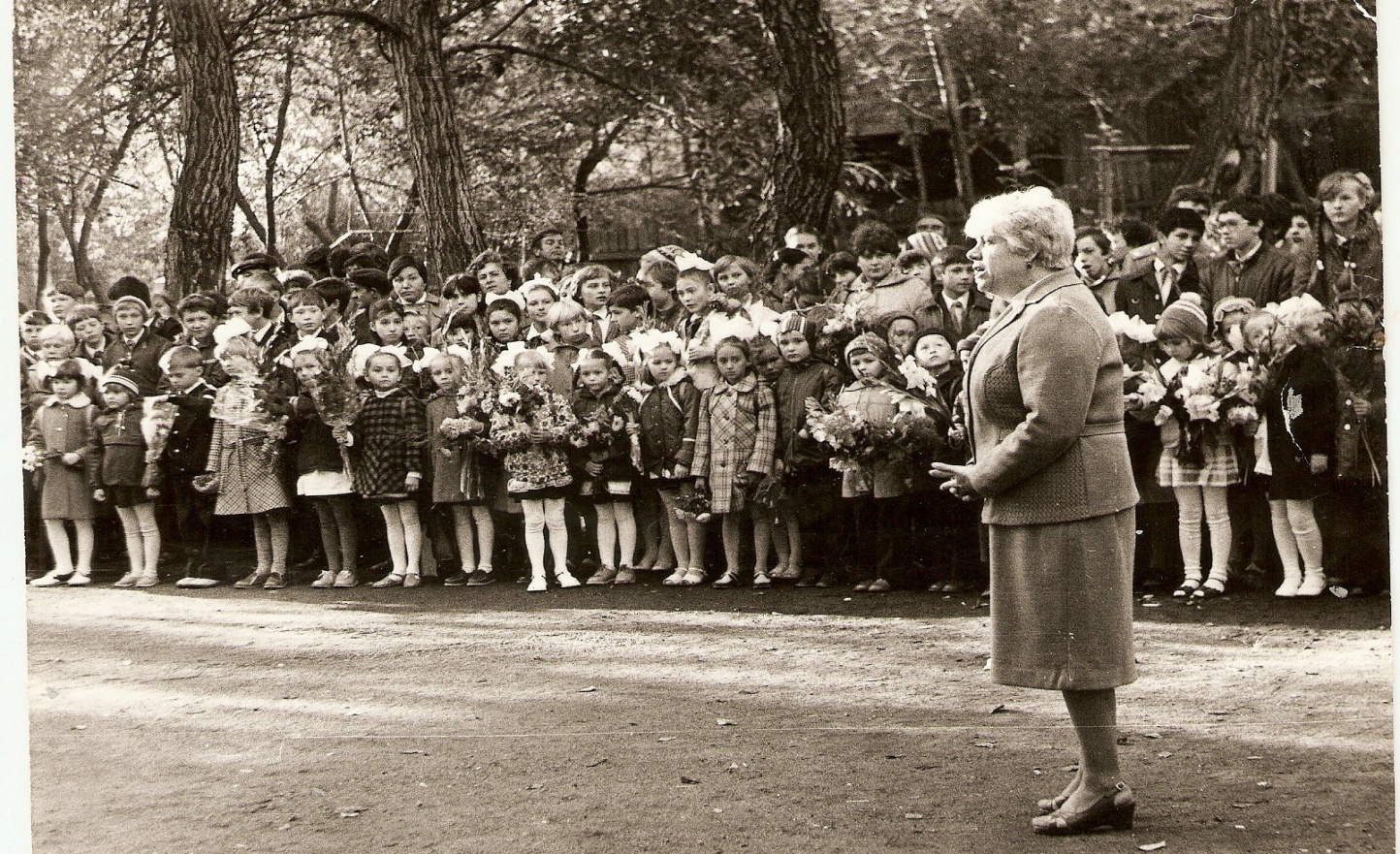 Найдина Надежда Фёдоровна
Надежда Фёдоровна проработала в школе №10 (сейчас МБОУ «Гимназия №10») c 1961 по 1985 гг.
Пришла в знаменитую школу №10 по направлению районного комитета комсомола на должность старшей пионерской вожатой в 1961 году.
В сентябре 1972 года Надежда Фёдоровна стала директором общеобразовательной школы №10
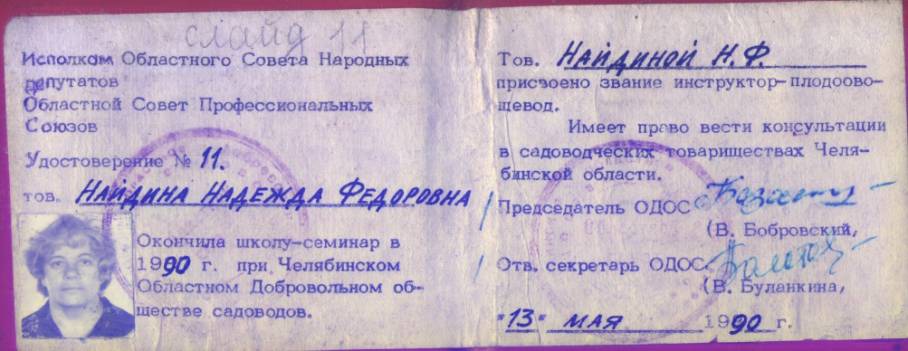 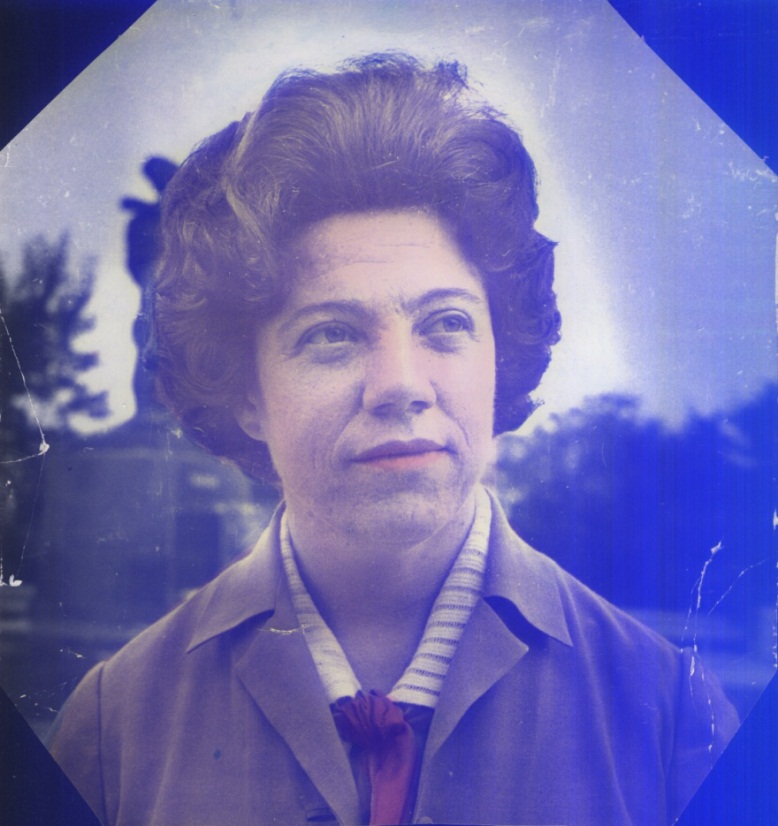 Как это было…
«Желания доказать, что я могу, желание работать самозабвенно, с полной отдачей…»
 Очевидно,это желание сделало свое дело: через год о пионерской дружине школы №10 заговорили в районе и в городе.
Первая школа искусств
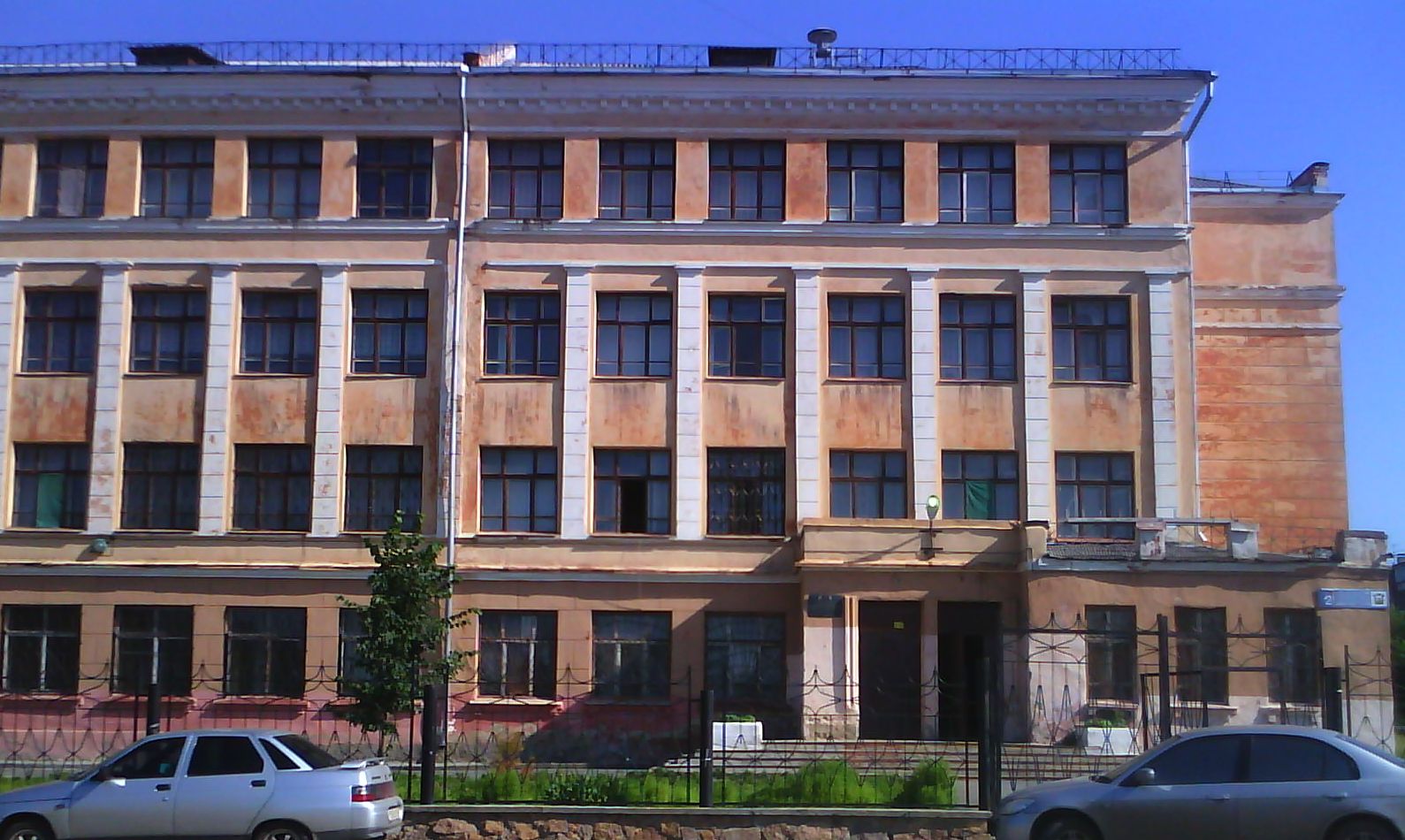 1 августа 1973 г. приказом по Челябинскому городскому исполнительному комитету в городе была открыта первая на Южном Урале школа искусств.
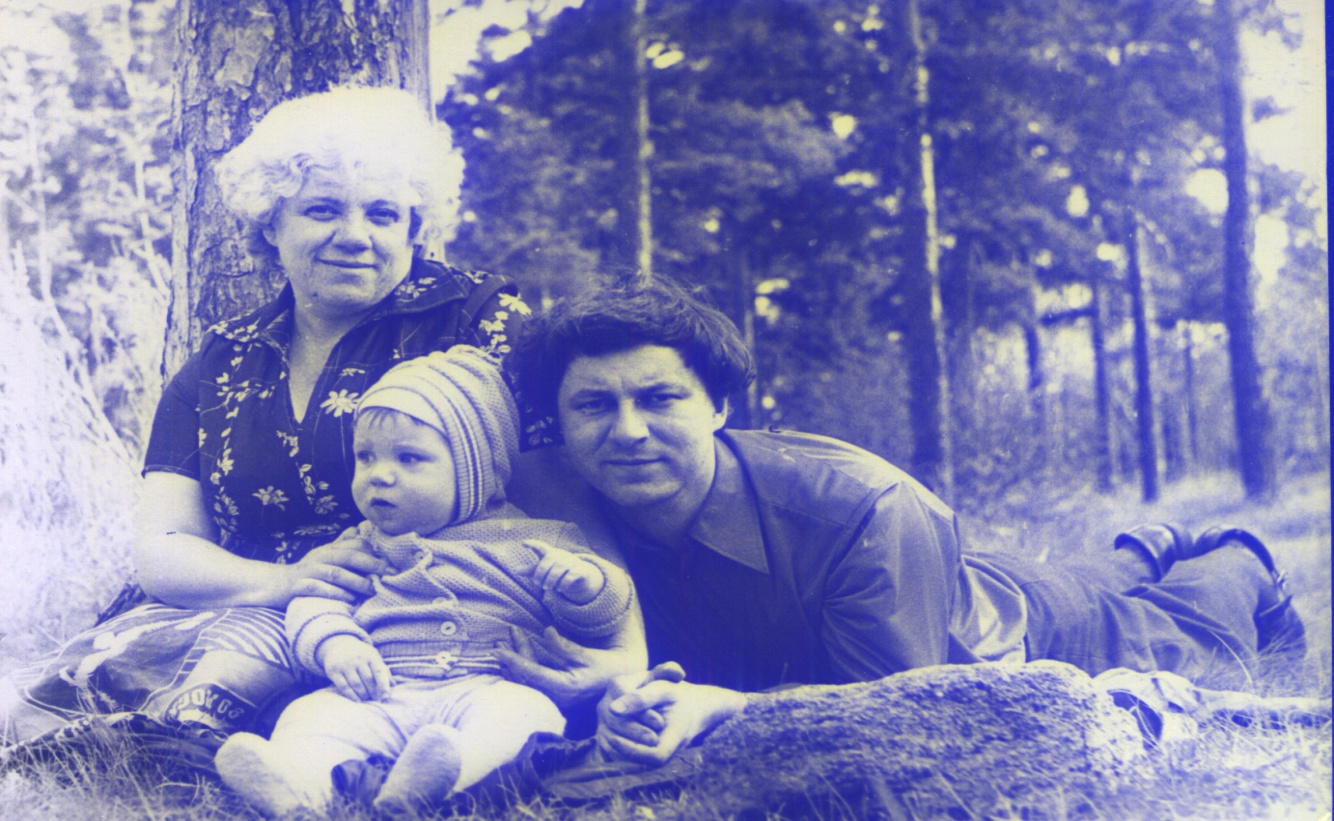 Долгожданный ребёнок!
«Звёздочка поздно, но всё же зажглась в моей судьбе. Оно, это женское счастье, пришло ко мне в 40 лет. И счастье это зовут Алёша, Алёшенька, моё счастье, мой сын»
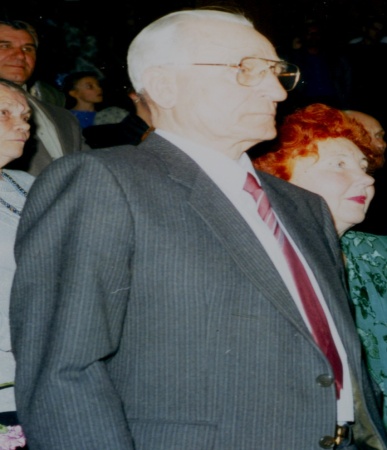 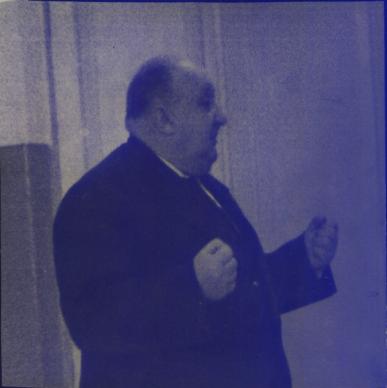 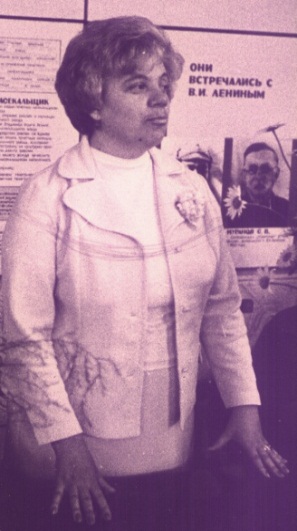 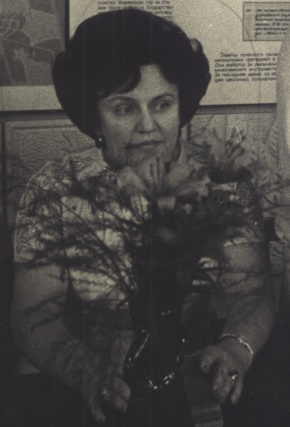 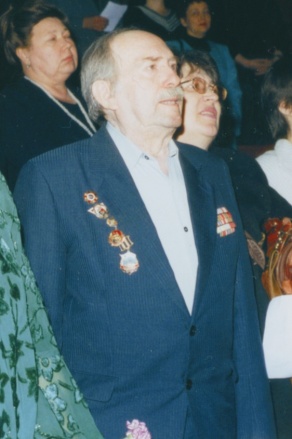 Надежда Фёдоровна была обязательным членом всех школьных походов и экспедиций, участником школьных туристических слетов, проводящихся ежегодно, районных, городских, областных, всесоюзных слетов по туризму, постепенно перенимая опыт таких асов школьного туризма, как Тушева Мария Семеновна, Долина Людмила Николаевна.
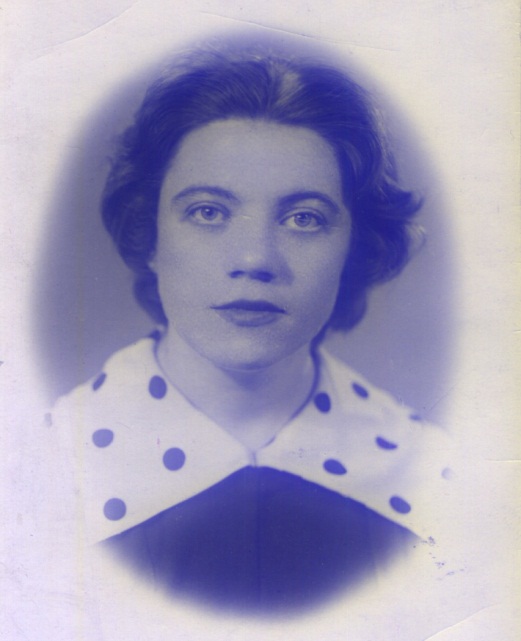 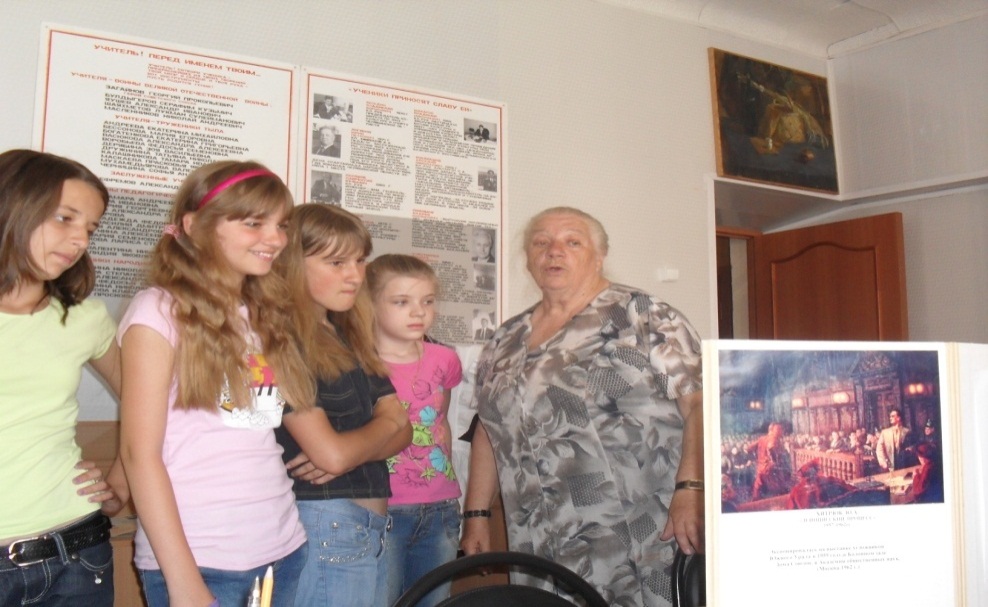 Всегда рады!
Год 2005. «В гимназии №10 открывается музей, в создании которого я принимала самое активное участие»
Год 2005. «Директор МОУ №9 Поздина И.В. Учитывая мой опыт, приглашает меня для организации музея в этой школе»
Год 2009, 8 мая. «При большом скоплении гостей музей «Река памяти» МОУ СОШ №9 приветливо распахнул свои двери»